РЕКОМЕНДАЦИИ УЧАЩИМСЯ ПО ВЫПОЛНЕНИЮ РАЗДЕЛА
АУДИРОВАНИЕ
ТРЕВОЖИТЬСЯ О ЧЕМ-ТО БЕСПОЛЕЗНО, ПРОСТО СОСРЕДОТОЧСЯ НА СРАЖЕНИИ СВОЕМ.
                                       Сократ
СТРУКТУРА И СОДЕРЖАНИЕ
     1 задание  - понимание основного содержания            (слушаем монологическое высказывание)
     2 задание  -  понимание запрашиваемой информации (слушаем рекламу, бытовые диалоги)
      3 задание полное и точное понимание (слушаем интервью, беседу)  

Рекомендуемое время – 30 минут
 За каждый правильный ответ – 1 балл
No dark sarcasm in the classroom
ключи к успеху

 ВНИМАТЕЛЬНО ЧИТАЙ ИНСТРУКЦИЮ
 СЛЕДУЙ СВОЕЙ ТАКТИКЕ
ДЕЛАЙ ПОМЕТКИ В КИМ
ВЫДЕЛЯЙ КЛЮЧЕВЫЕ СЛОВА
ОТМЕЧАЙ ОВЕТЫ ВО ВРЕМЯ ПРОСЛУШИВАНИЯ
СЛУШАЙ ДО КОНЦА
НЕ ПРИДУМЫВАЙ ОТ СЕБЯ
ВНИМАТЕЛЬНО ПЕРЕНОСИ ОТВЕТЫ В БЛАНК
НЕ ОСТАВЛЯЙ ПУСТЫХ БЛАНКОВ
ПРОВЕРЯЙ
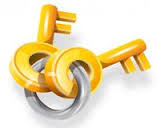 задание 1
  7 утверждений
                                                (СООТНЕСИ С ВЫСКАЗЫВАНИЯМИ)

  прочитай утверждения
  определи общую тему
  выдели ключевые слова (подбери  к ним синонимы)
  найди отличия в высказываниях
 отмечай ответы уже во время прослушивания
При повторном прослушивании делай то, что не успел
Постарайся отгадать, если сложно
проверь                                                              
В этом задании не надо пугаться незнакомых слов

Одно утверждение лишнее
Сами утверждения не прозвучат
ЗАДАНИЕ 2 
7 УТВЕРЖДЕНИЙ 
                                         (ВЕРНО, НЕВЕРНО, НЕ СКАЗАНО)
читай утверждения
определи тему
выдели ключевые слова
проговаривай про себя при чтении
отмечай варианты при прослушивании
Сконцентрируйся на не отвеченных при повторном прослушивании
Проверь
ВЫСКАЗЫВАНИЯ ПО ПОРЯДКУ 
САМИ УТВЕРЖДЕНИЯ НЕ ПРОЗВУЧАТ ДОСЛОВНО
НЕ СКАЗАНО ЗНАЧИТ НЕТ ИНФОРМАЦИИ
ЗАДАНИЕ 3 
7 УТВЕРЖДЕНИЙ    
                                  (ВЫБЕРИ 1 ВАРИАНТ ИЗ 3Х)
Читай вопрос и варианты ответа
Найди ключевые слова (подбери к ним синонимы)
При прослушивании старайся понять контекст
Слова и фразы как в вопросе могут быть не верными
Помечай, где сомневаешься
Не оставляй без ответа
Проверяй
ВОПРОСЫ ПО ПОРЯДКУ
НЕ ДОДУМЫВАЙ САМ
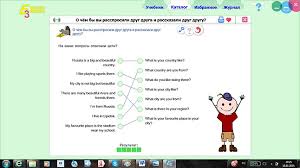 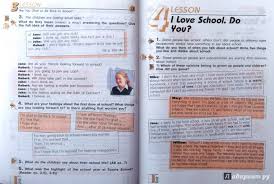 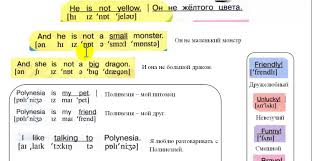 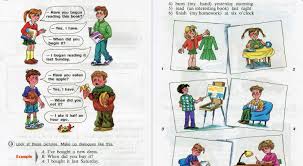 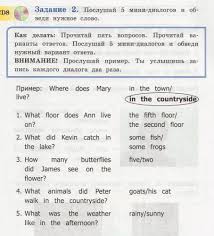